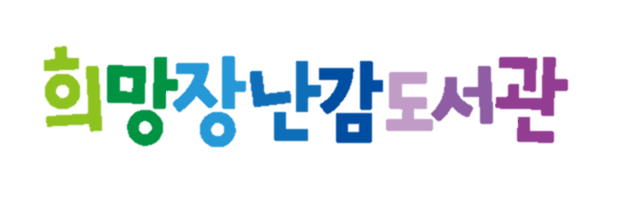 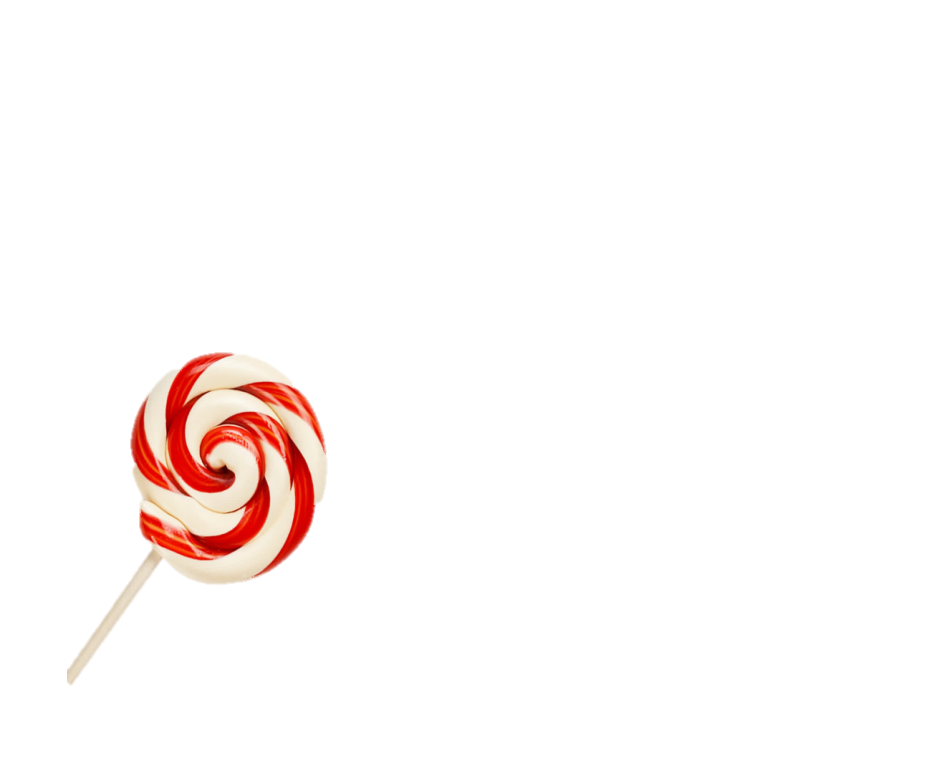 2022년 제3차 회원모집
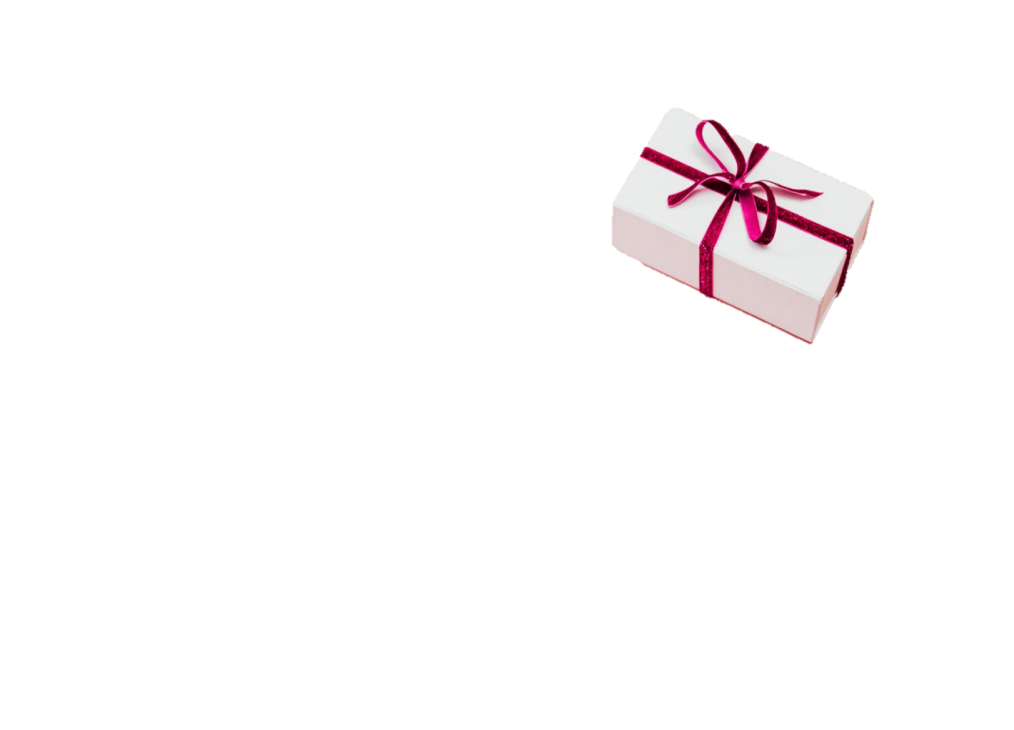 모집인원
150명(선착순 마감)
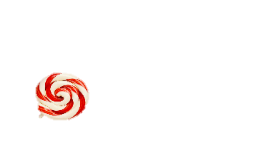 모집대상
만6세이하 아동을 둔 하남시민 가정
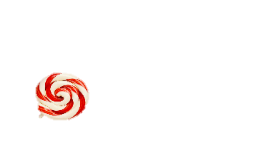 ※ 우선모집대상 : 국민기초생활수급자 가정, 장애아 가정, 한부모 가정
                           다문화 가정, 다자녀(3명 이상) 가정, 독립유공자 및 직계가정
모집기간
2022년 8월17일(수) 오전 10시부터
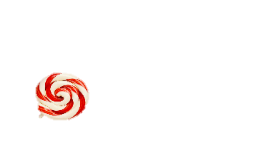 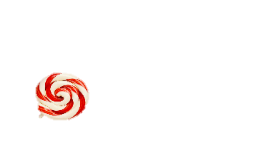 접수방법
1. 방문접수
2. 홈페이지www.hncsw,or,kr 접속 →  회원가입(회원구분/장난감도서관)
→ 로그인 후, 희망장난감도서관 클릭 → 대여회원 신청
회원자격
가구당 1명의 보호자
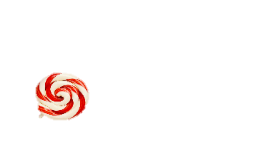 연회비
연20,000원(계좌입금만 가능)
※ 우선모집대상자 연회비 면제
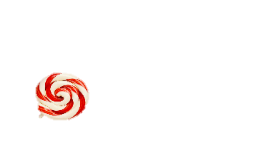 가입기간
2022년 9월 01일 ~ 2023년 8월 31일
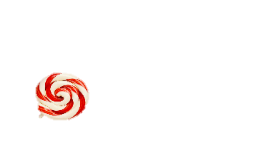 이용시간
화~금요일 10:00~17:00 / 토요일 10:00~15:00
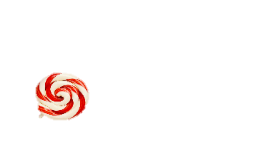 ※ 점심시간 12:00~13:00 / 휴관일 : 월요일, 일요일, 공휴일, 기관지정일
구비서류
① 해당자격 증빙 서류(우선 모집 대상 가정만 해당)
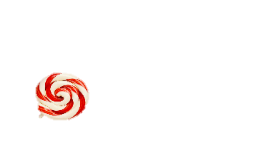 ② 주민등록등본(최근 3개월내 발급분)
③ 보호자 신분증
※ 주민등록번호 뒷자리 보호처리(삭제 또는 가림) 후 접수해 주시기 바랍니다.
기타사항
이용약관을 꼭 숙지하시고 가입하시기 바랍니다.
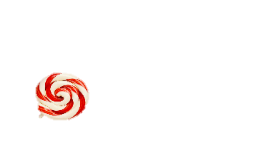 특전사항
회원가입시 장난감대여용 장바구니 증정
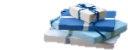 문의
☎ 031-795-4687
＃ hncsw.or.kr
⇒ 하남시 신장로154번길 65-1(2층)
＃ hopetoy4687@naver.com
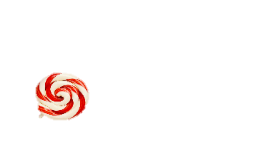 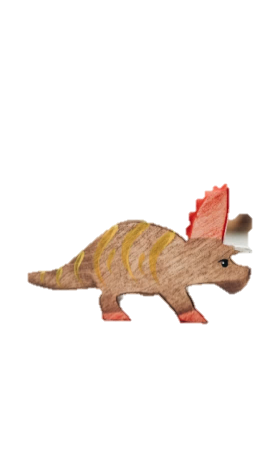 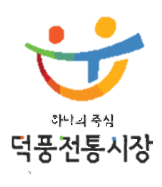 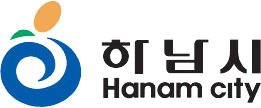 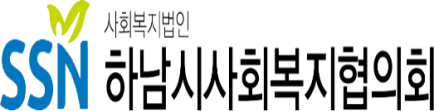 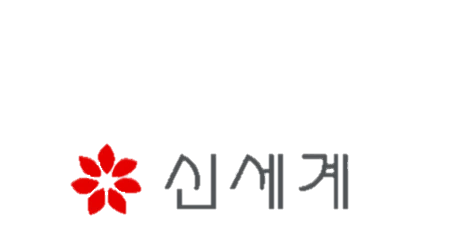 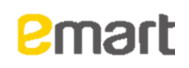